Старт
Категория 1
Категория 2
Категория 3
Категория 4
Категория 5
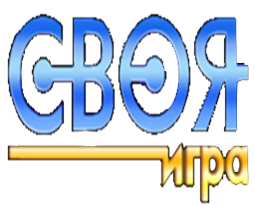 ПРИБОРЫ
10
20
30
40
50
ФИЗИЧЕСКАЯ ВЕЛИЧИНА
10
20
30
40
50
БУКВЕННОЕ ОБОЗНАЧЕНИЕ И ФОРМУЛЫ
10
20
30
40
50
ЕДИНИЦЫ ИЗМЕРЕНИЯ
10
20
30
40
50
ЕДИНИЦЫ ФИЗИЧЕСКИХ ВЕЛИЧИН
10
20
30
40
50
ПРИБОРЫ
10
Прибор для измерения плохо видимых объектов
1.Стетоскоп
2.Микрометр
3.Мелкометр
4.Микроскоп
5.Фонендоскоп
ПРИБОРЫ
10
4.Микроскоп
ПРИБОРЫ
20
Прибор для измерения силы тока
1.Амперметр
2.Вольтметр
3.Омметр
4.Гравитометр
5.Анимометр
ПРИБОРЫ
20
1.Амперметр
ПРИБОРЫ
30
Прибор для измерения электрического заряда
1.Вольтметр
2.Зарядометр
3.Электрометр
4.Барометр
5.Дозиметр
ПРИБОРЫ
30
3.Электрометр
40
ПРИБОРЫ
40
Прибор отличающий короткие промежутки времени равномерными ударами, используемый в основном музыкантами
1.Гигрометр
2.Метроном
3.Музонметр
4.Омметр
5.Анемометр
ПРИБОРЫ
40
2.Метроном
ПРИБОРЫ
50
Прибор, показывающий уровень облучения
1.Тахометр
2.Фотометр
3.Дозиметр
4.Радиометр
5.Электрометр
ПРИБОРЫ
50
3.Дозиметр
ФИЗИЧЕСКАЯ ВЕЛИЧИНА
10
Что из перечисленного является физической величиной
1.Электризация
2.Амперметр
3.Электрон
4.Сила тока
5.Ватт
ФИЗИЧЕСКАЯ ВЕЛИЧИНА
10
4.Сила тока
ФИЗИЧЕСКАЯ ВЕЛИЧИНА
20
Что из перечисленного является физической величиной
1.Кулон
2.Атом
3.Ионизация
4.Энергия
5.Дозиметр
ФИЗИЧЕСКАЯ ВЕЛИЧИНА
20
4.Энергия
30
ФИЗИЧЕСКАЯ ВЕЛИЧИНА
30
Что из перечисленного является физической величиной
1.Электризация янтаря при трении
2.Электрометр
3.Электрический заряд
4.Электрон
ФИЗИЧЕСКАЯ ВЕЛИЧИНА
30
3.Электрический заряд
ФИЗИЧЕСКАЯ ВЕЛИЧИНА
40
Что из перечисленного является физической величиной
1.Испарение воды
2.Влажность воздуха
3.Атмосфера
4.Психрометр
5.Электризация
ФИЗИЧЕСКАЯ ВЕЛИЧИНА
40
2.Влажность воздуха
ФИЗИЧЕСКАЯ ВЕЛИЧИНА
50
Что из перечисленного является физической величиной
1.Диффузия
2.Энергия
3.Молекула
4.Трение
5.Интерференция
ФИЗИЧЕСКАЯ ВЕЛИЧИНА
50
2.Энергия
БУКВЕННОЕ ОБОЗНАЧЕНИЕ И ФОРМУЛЫ
10
Какой буквой обозначают расстояние
1.V
2.А
3.S
4.h
БУКВЕННОЕ ОБОЗНАЧЕНИЕ И ФОРМУЛЫ
10
3.S
БУКВЕННОЕ ОБОЗНАЧЕНИЕ И ФОРМУЛЫ
20
Какой буквой в физике обозначается плотность тела
1.p ( ро)
2.h ( аш)
3.α (альфа)
4.β ( бетта)
5.λ (лямда)
6.ν  (ню)
БУКВЕННОЕ ОБОЗНАЧЕНИЕ И ФОРМУЛЫ
20
1.p ( ро)
БУКВЕННОЕ ОБОЗНАЧЕНИЕ И ФОРМУЛЫ
30
По какой формуле находится расстояние
1.V=S/t
2.t=S/V
3.S=V*t
4.V=S*t
БУКВЕННОЕ ОБОЗНАЧЕНИЕ И ФОРМУЛЫ
30
3.S=V*t
БУКВЕННОЕ ОБОЗНАЧЕНИЕ И ФОРМУЛЫ
40
БУКВЕННОЕ ОБОЗНАЧЕНИЕ И ФОРМУЛЫ
40
50
БУКВЕННОЕ ОБОЗНАЧЕНИЕ И ФОРМУЛЫ
50
БУКВЕННОЕ ОБОЗНАЧЕНИЕ И ФОРМУЛЫ
50
1.P=ρgh
10
ЕДИНИЦЫ ИЗМЕРЕНИЯ
10
Сила Архимеда измеряется в 
1.Ньютанах
2.Ваттах
3.Оммах
4.Оммах*километр
5.Джоулях
ЕДИНИЦЫ ИЗМЕРЕНИЯ
10
1.Ньютанах
ЕДИНИЦЫ ИЗМЕРЕНИЯ
20
В чем измеряется жесткость 
1.Килограммах(1кг)
2.Ньютонах(1Н)
3.Ньютон умножить на метр (1Н*м)
4.Ньютон разделить на метр(1Н/м)
5.Джоуль (1 Дж)
ЕДИНИЦЫ ИЗМЕРЕНИЯ
20
4.Ньютон разделить на метр(1Н/м)
ЕДИНИЦЫ ИЗМЕРЕНИЯ
30
Количество теплоты измеряется в
1.Дж
2.Дж/(кг*°С)
3.Дж/кг
4.Дж*кг
5.Дж/кг°С
ЕДИНИЦЫ ИЗМЕРЕНИЯ
30
1.Дж
ЕДИНИЦЫ ИЗМЕРЕНИЯ
40
В чем измеряется работа?
1.Дж (джоулях)
2.В ( вольтах)
3.Вт (Ваттах)
4.Н (ньютанах)
5.Кл ( кулон)
6. Па (Паскаль)
ЕДИНИЦЫ ИЗМЕРЕНИЯ
40
1.Дж (джоулях)
ЕДИНИЦЫ ИЗМЕРЕНИЯ
50
В чем измеряется вес тела
1.кг(килограммах)
2.Н(ньютоны)
3.Дж(джоулях)
4.г (граммах)
5.мг(миллиграммах)
ЕДИНИЦЫ ИЗМЕРЕНИЯ
50
2.Н(ньютоны)
ЕДИНИЦЫ ФИЗИЧЕСКИХ ВЕЛИЧИН
10
Физической величиной является
1.электронный секундомер
2.равномерное движение
3.центростремительное ускорение
4.минута
5.траектория
ЕДИНИЦЫ ФИЗИЧЕСКИХ ВЕЛИЧИН
10
4.минута
20
ЕДИНИЦЫ ФИЗИЧЕСКИХ ВЕЛИЧИН
20
Физической величиной является
1.мощность излучения
2.индивидуальный дозиметр
3.естественная радиоактивность
4.альфа частицы
5.джоули
ЕДИНИЦЫ ФИЗИЧЕСКИХ ВЕЛИЧИН
20
5.джоули
ЕДИНИЦЫ ФИЗИЧЕСКИХ ВЕЛИЧИН
30
Физической величиной является
1.Интерференция
2.Спектроскоп
3.Частота
4.Герц
5.Дисперсия
ЕДИНИЦЫ ФИЗИЧЕСКИХ ВЕЛИЧИН
30
4.Герц
ЕДИНИЦЫ ФИЗИЧЕСКИХ ВЕЛИЧИН
40
Физической величиной является
1.барометр
2.гектопаскаль
3.невесомость
4.удельная теплота плавления
5.хаотичность движения молекул
ЕДИНИЦЫ ФИЗИЧЕСКИХ ВЕЛИЧИН
40
2.гектопаскаль
ЕДИНИЦЫ ФИЗИЧЕСКИХ ВЕЛИЧИН
50
Физической величиной является
1.оптическая ось линзы
2.оптическая сила линзы
3.диоптрия
4.дисперсия
5.оптический микроскоп
ЕДИНИЦЫ ФИЗИЧЕСКИХ ВЕЛИЧИН
50
3.диоптрия
Использованные источники
Аудиоряды заимствованы с сайта  GetTune.net по запросу «Своя игра» 
Звезда     Фон     Кот в мешке      Идея игры 

Автор шаблона игры Салиш С.С.
2014 год
[Speaker Notes: Автор шаблона Салиш С.С., учитель начальных классов СШ №53 г. Актобе.]